R vs. Python
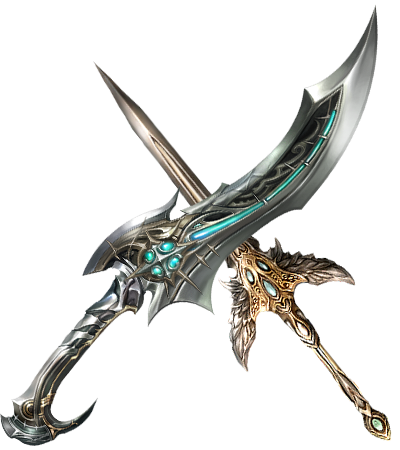 Plusy
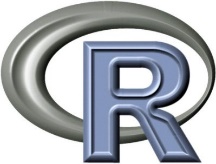 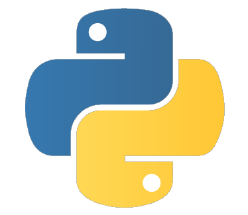 Veľa existujúcich modelov a knižníc
Carret
Štatistické modely
Vizualizácia
Ggplot2, Lattice
DataFrame
Filtrovanie
Exploratívna analýza
Dplyr
Dokumentácia
Komunita
Vyvinuté štatistikmi
Shiny, Knitr
Sckikit-learn
Statsmodels
Matplotlib
Pandas
Konzistentnosť knižníc, STD knižnica
Dokumentácia
Testovanie + debugovanie
Čitateľnosť
Jazyk háčkarov
Normálny OOP jazyk
General purpose language
iPython
Mínusy
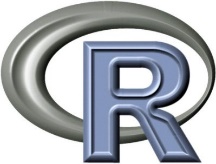 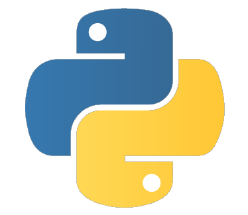 Vyvinuté štatistikmi
IDE
Testovanie + debugovanie
Programovanie
Readability
Python 2 alebo Python 3?
Stále chýba veľa R modelov
Znalosť programovania výhodou
Ktorý jazyk si mám vybrať
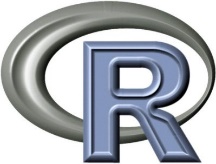 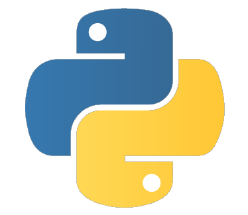 Existujúca báza množstva typických krokov predspracovania dát, vizualizácie, strojového učenia a štatistického vyhodnocovania

Vhodné na standalone aplikácie nad hotovými množinami dát

Jednoduché vyskladanie aplikácie z existujúcich komponentov

Veľká množina existujúcich aj neštandardných metód
Ak chcete dáta získavať z viacerých reálnych zdrojov (crawlovanie, predspracovanie, čistenie, ...)

Dobrá podpora pre distribuované počítanie, spracovanie prúdov dát

Možnosť postavenia celej aplikácie v rovnakom jazyku (zbieranie dát postavenie modelu aj apikácie)

Jednotný spôsob prístupu k modelom
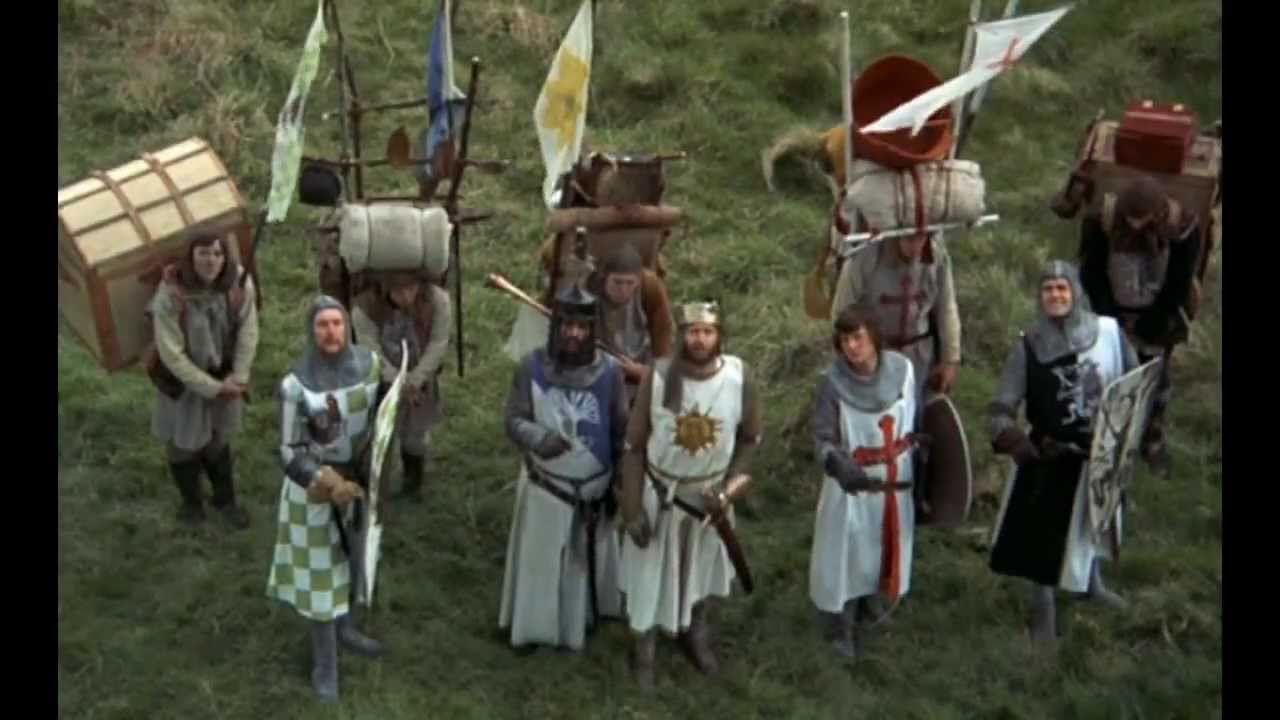 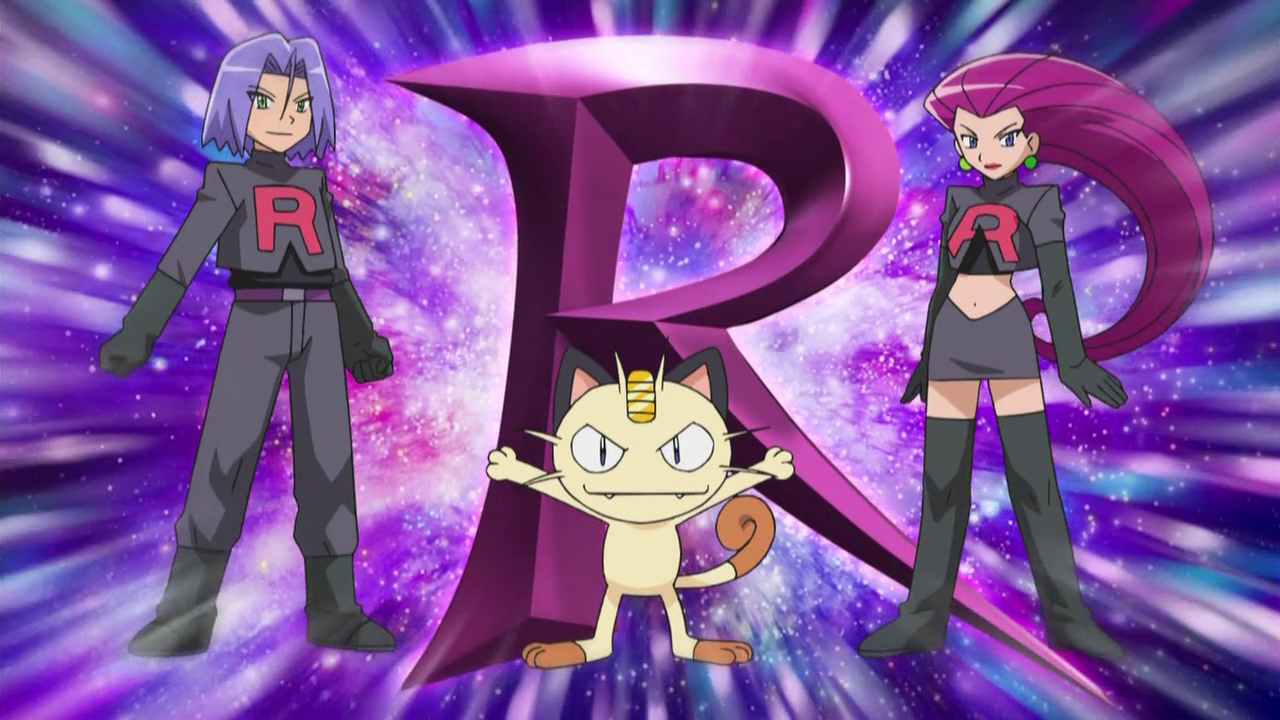 Odkazy
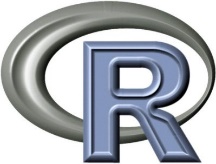 http://www.r-project.org/
Coursera Data Science Specialization https://www.coursera.org/specialization/jhudatascience/1
Rstudio IDE http://www.rstudio.com/
Shiny http://shiny.rstudio.com/
Knitr http://yihui.name/knitr/
Useful R links http://www.stat.ufl.edu/~presnell/Links/R-links.shtml
Odkazy
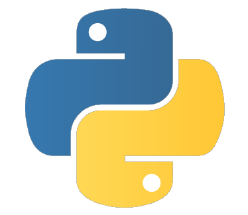 https://docs.python.org/
Jupyter notebooks http://jupyter.org/
SciPy http://www.scipy.org/
Exploratory computing with python http://mbakker7.github.io/exploratory_computing_with_python/
Galéria Jupyter notebookov / kníh https://github.com/ipython/ipython/wiki/A-gallery-of-interesting-IPython-Notebooks
Intro do štatistiky https://github.com/rouseguy/intro2stats
Titanic na Kaggle https://github.com/agconti/kaggle-titanic/blob/master/Titanic.ipynb
Iné odkazy
Často aktualizovaný výber článkov o analýze dát http://www.datatau.com/
Kaggle https://www.kaggle.com/
Porovnanie R vs. Python http://blog.datacamp.com/r-or-python-for-data-analysis/
Machine learning clanky http://machinelearningmastery.com/